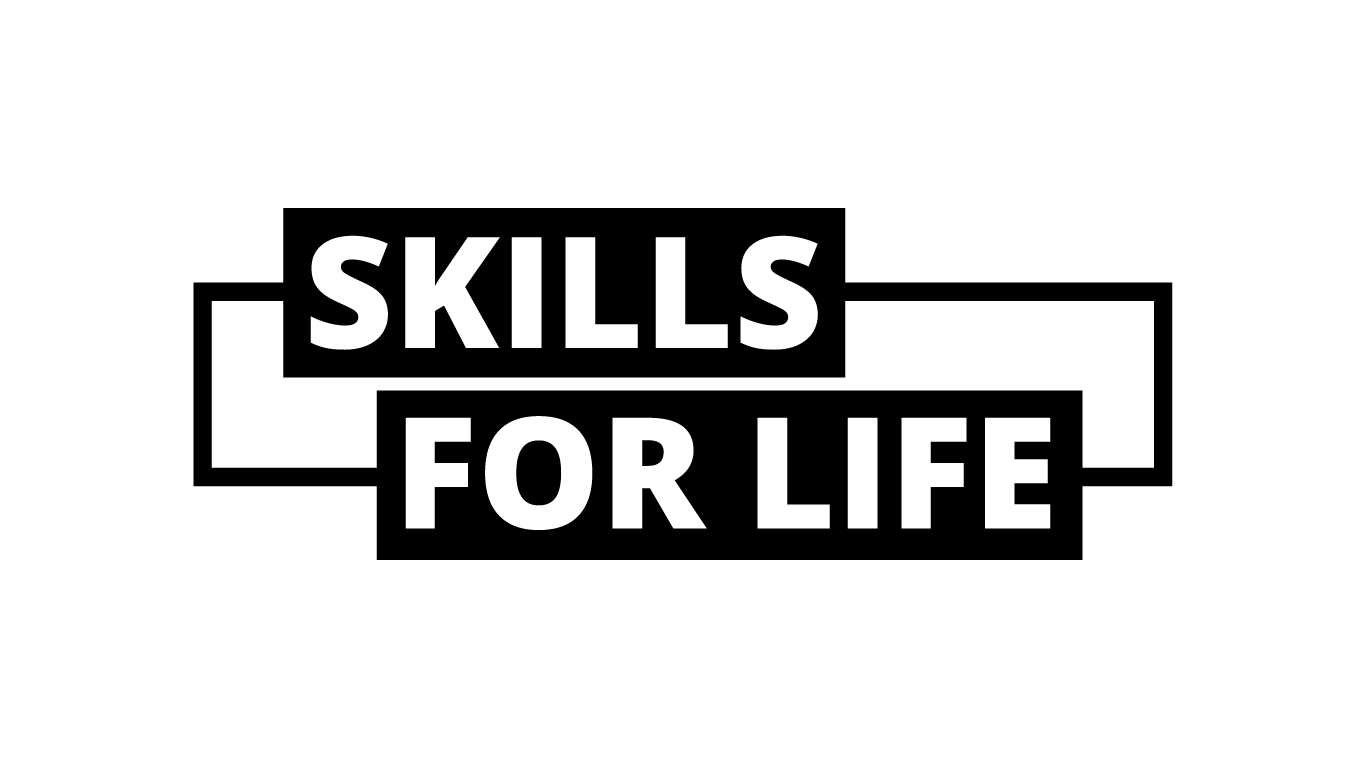 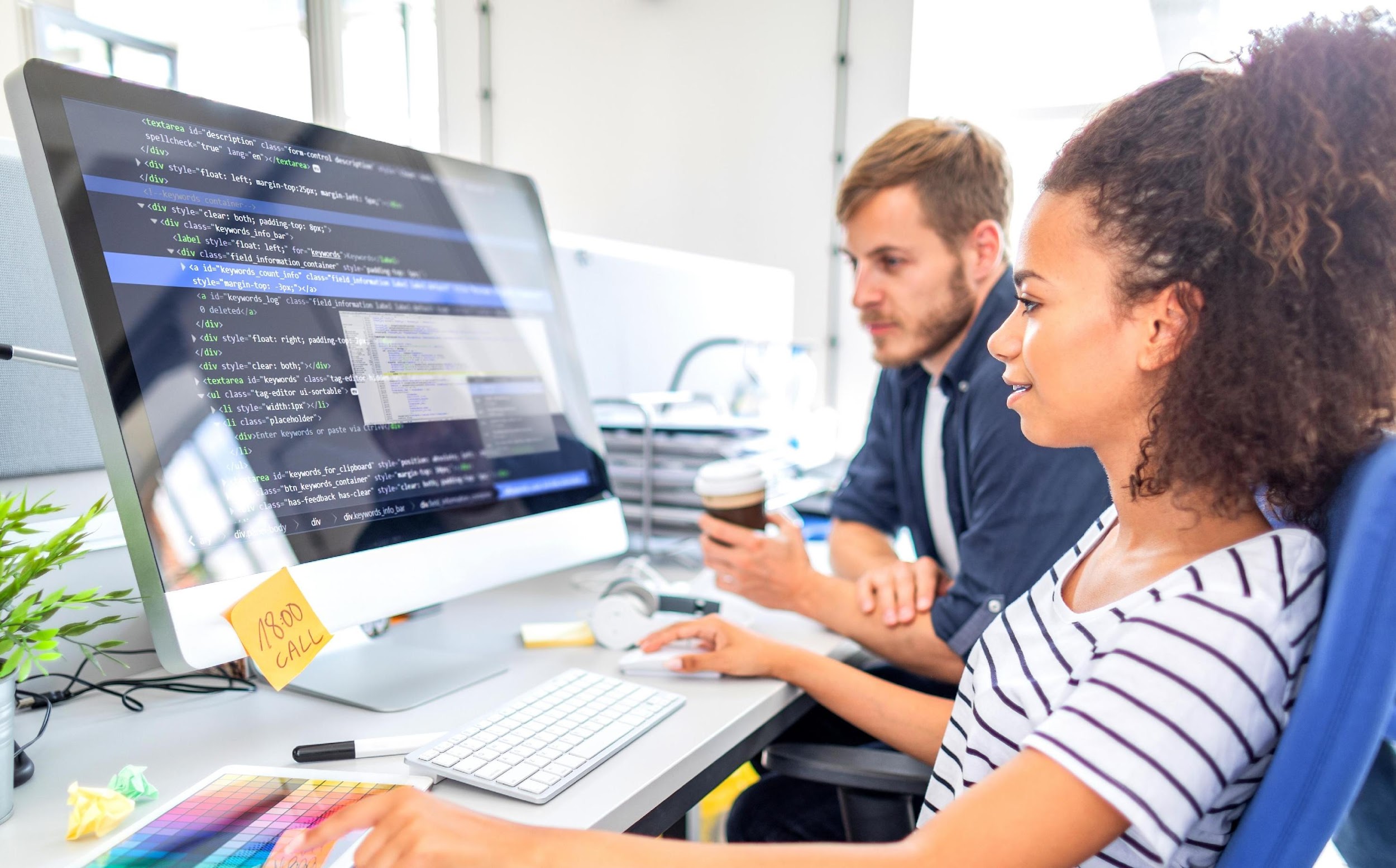 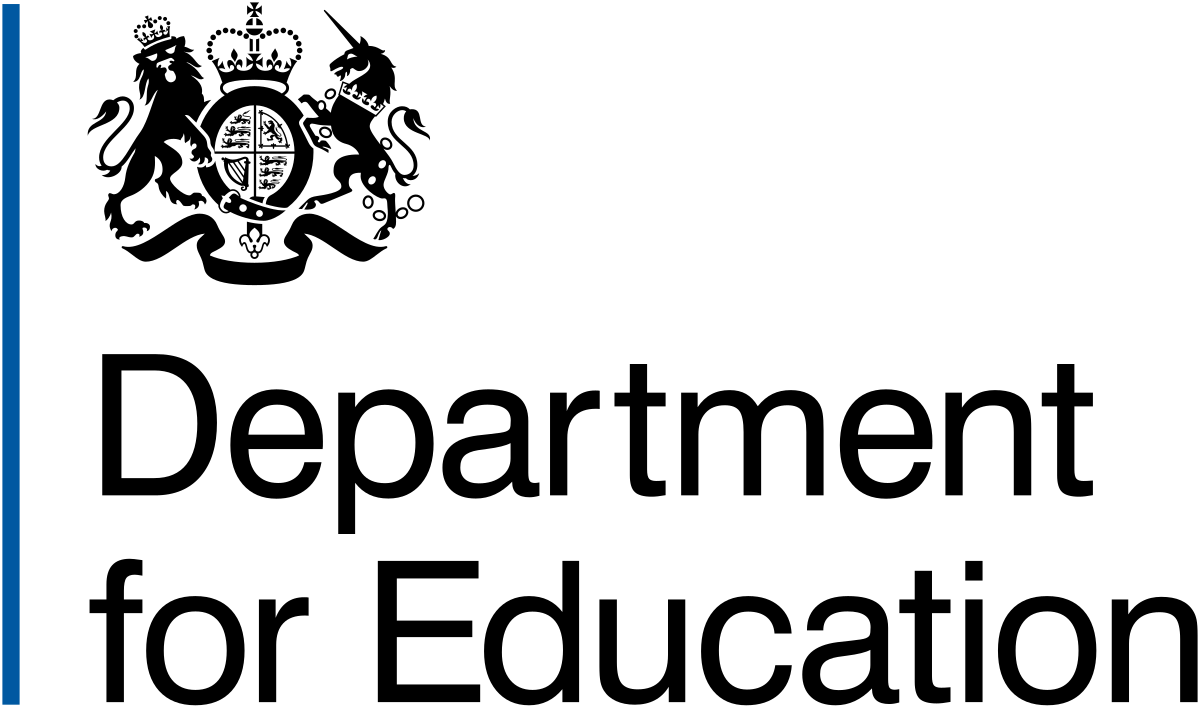 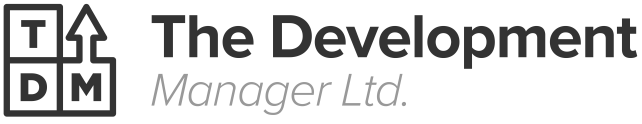 Tech and Digital Skills Bootcamps
and Apprenticeships
The Development Manager.                                          https://www.linkedin.com/in/derrin/
Why choose TDM?
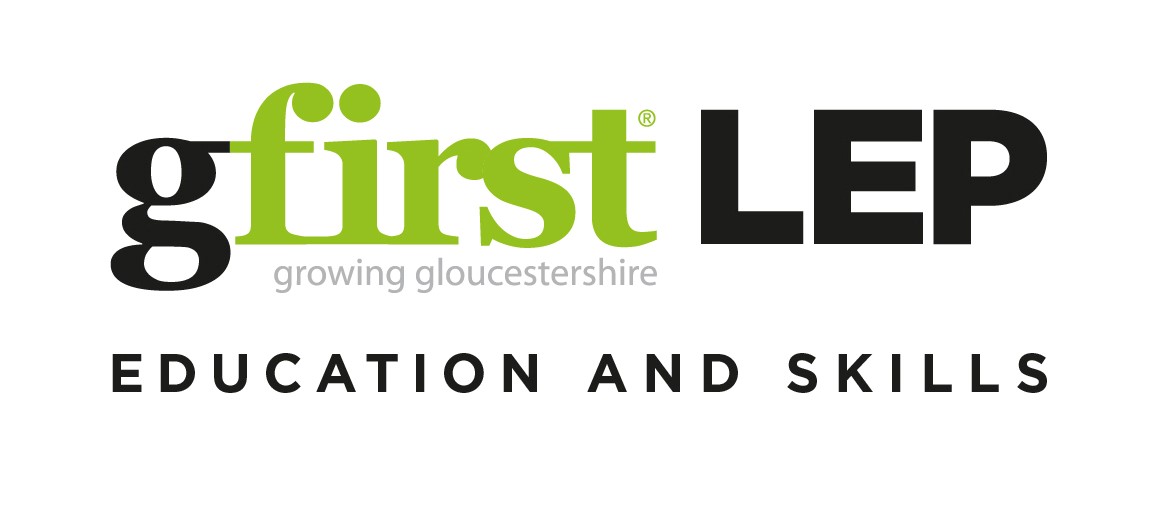 Commissioned to serve local communities by the Department for Education (DfE)
Vision – All people can and should Do Well by Doing Good
Curriculum Intent – Genuinely Work-Based Learning, underpinned by Academic Rigour – Tech, Digital & Data Specialists
Top of the NARTs for both West Midlands and Tech & Digital
Ofsted Outstanding Quality of Education for Apprenticeships and Adult Learning (and Overall Good rating)
Multiple Award Winners and Finalists in 2022 (incl. Gloucestershire Tech Apprentice of the year)
Employer-responsive in the local regions – Offering thick local value versus thin national value
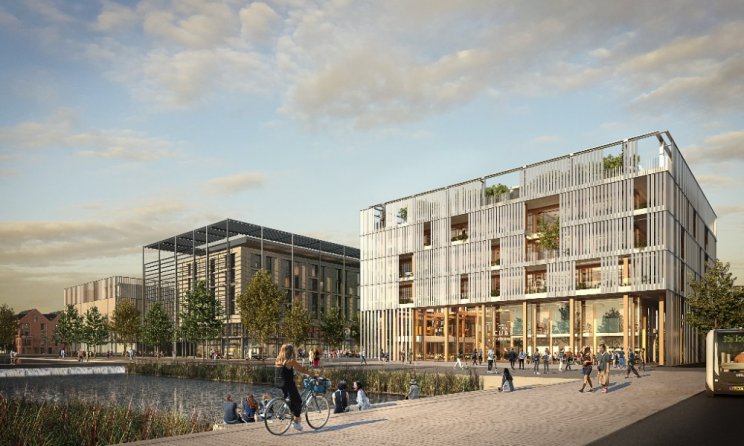 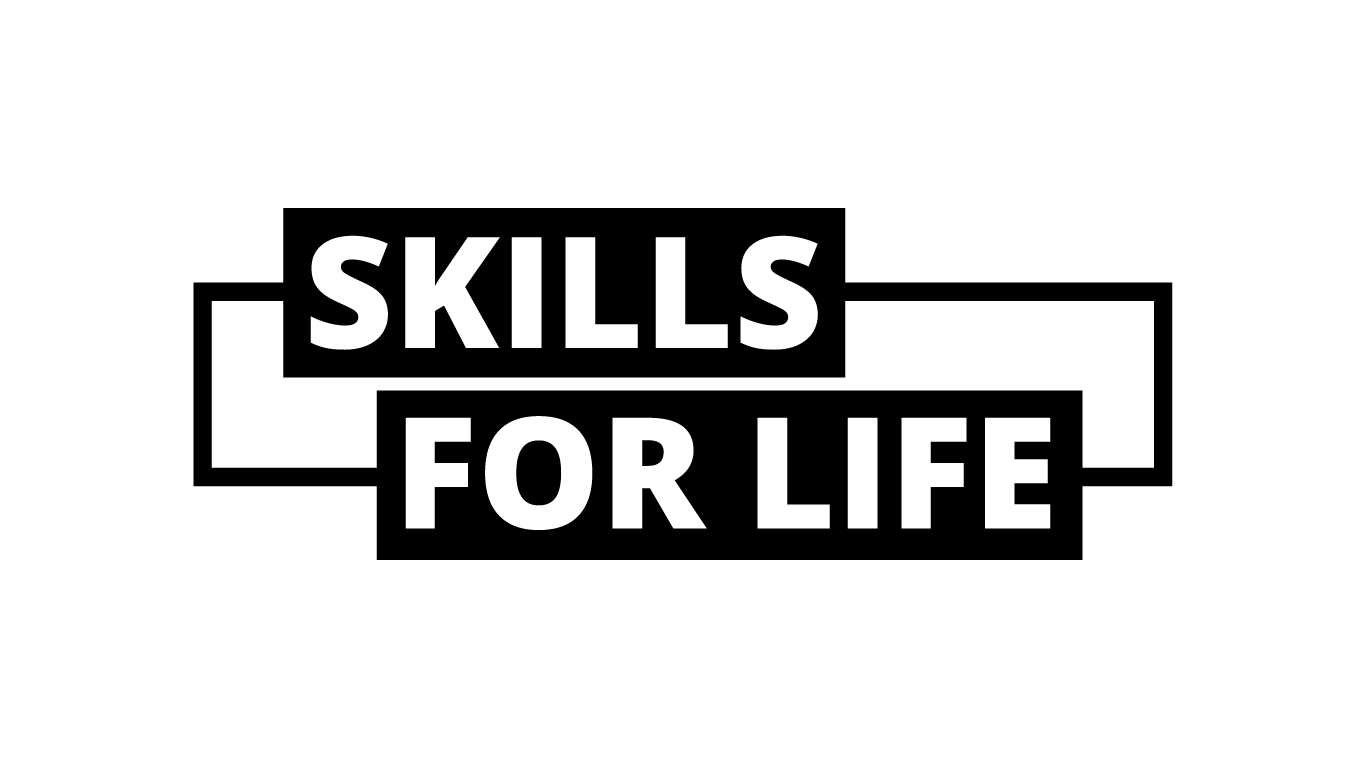 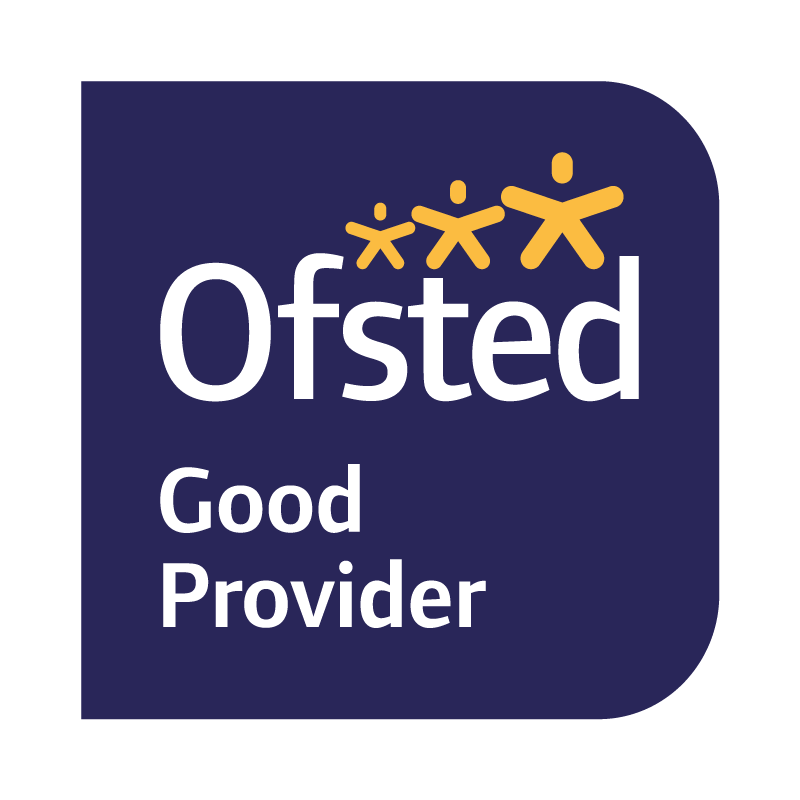 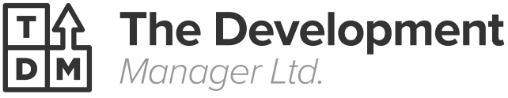 DfE Skills for Life – Skills Bootcamps
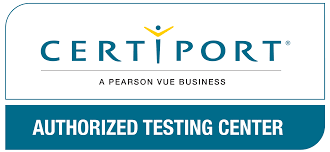 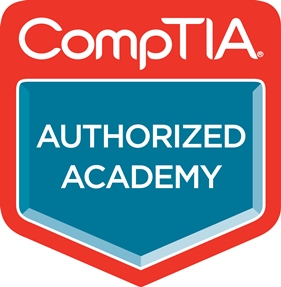 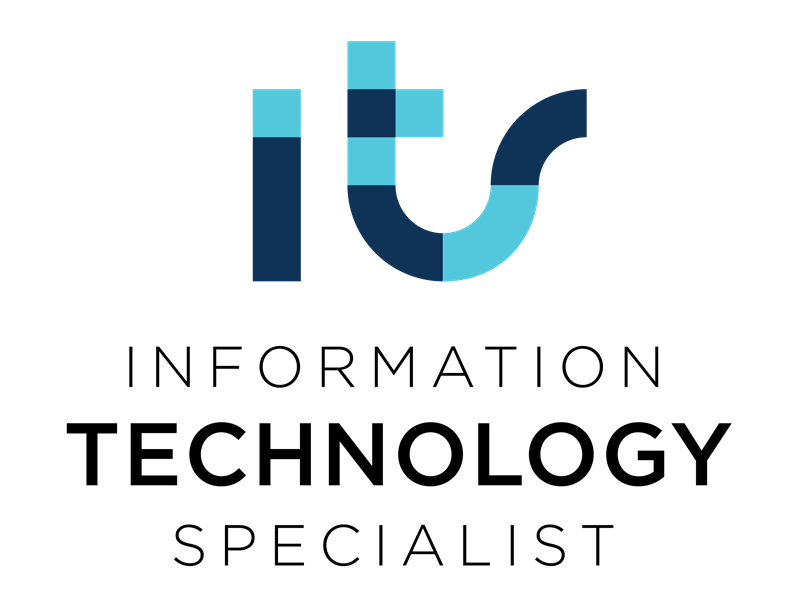 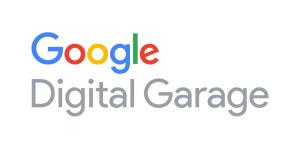 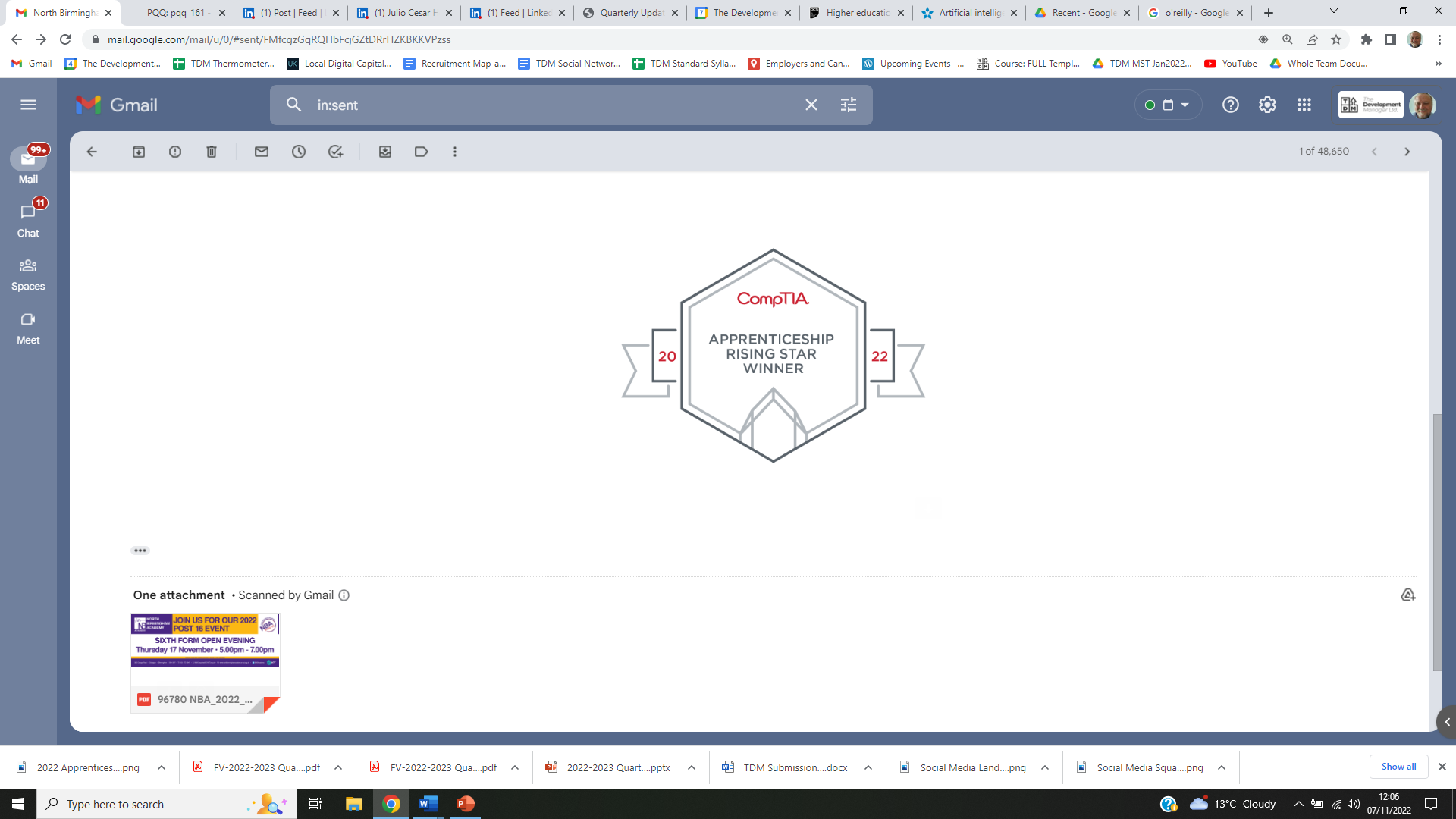 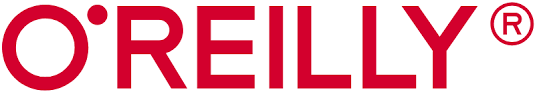 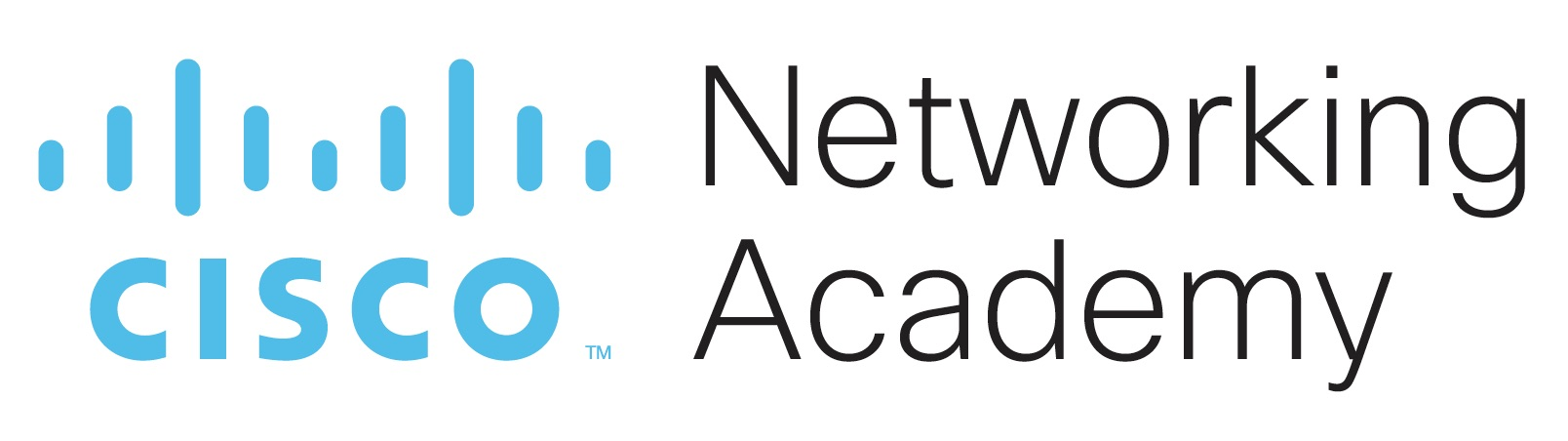 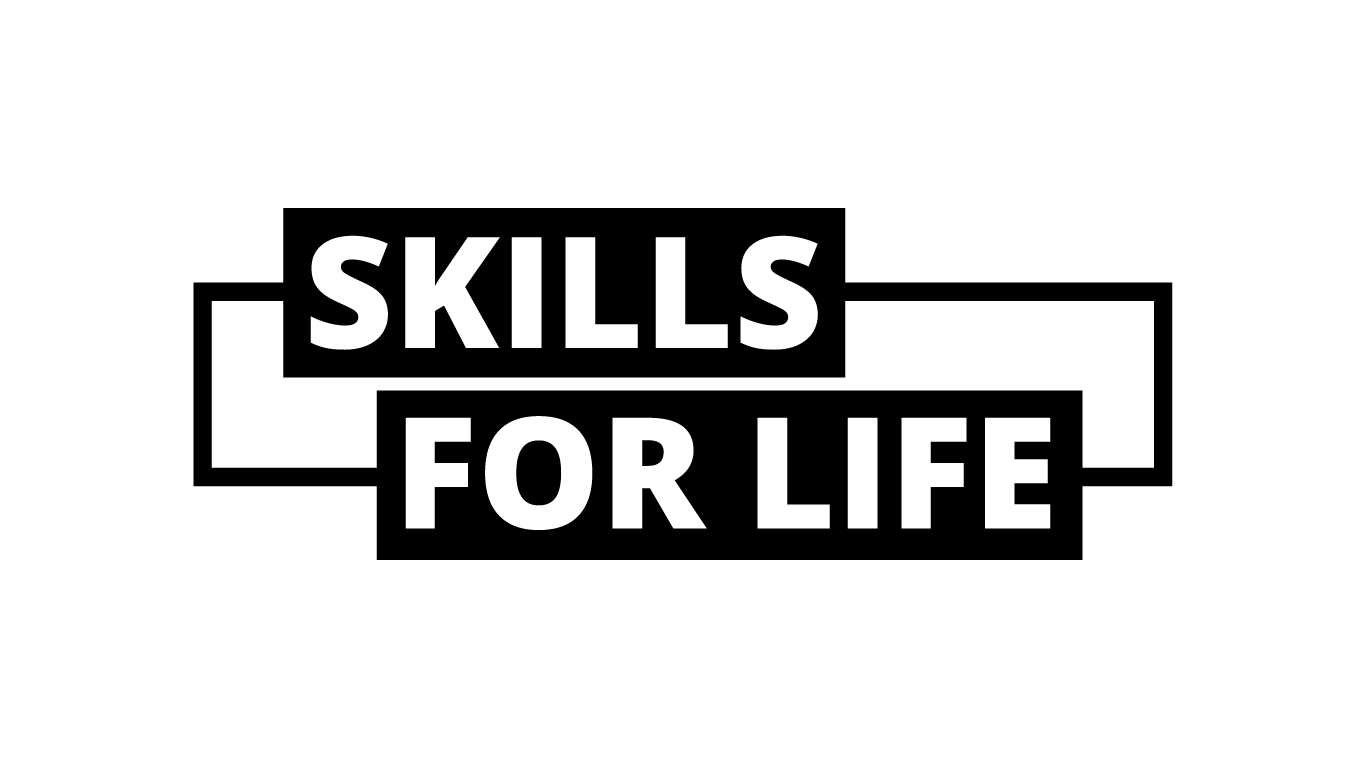 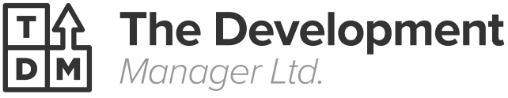 Recruit, Reskill and Retain your Local Tech, Digital and Data Talent
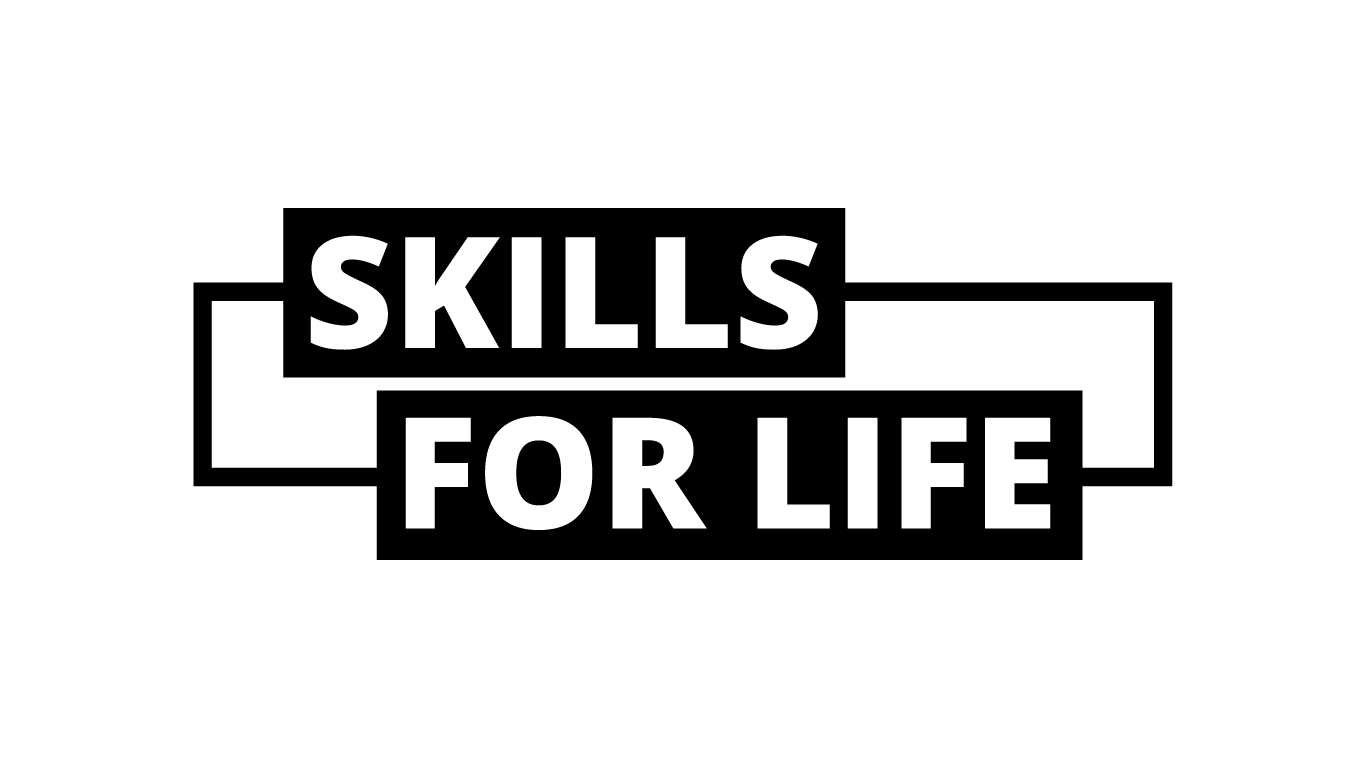 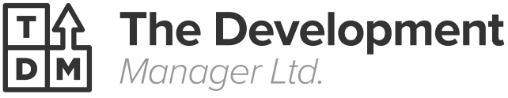